Utilizing Social Media: Text Mining Analysis for Government Financial Data
Zamil S. Alzamil, Ph.D. Candidate, Rutgers University
Deniz Appelbaum, Assistant Professor, Feliciano School of Business, Montclair State University
Robert Nehmer, Professor, Oakland University
FIBO Tweets!
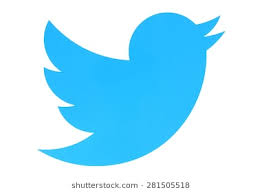 [Speaker Notes: DA]
Abstract
In this paper we utilize a natural language processing implementation of the Financial Industry Business Ontology (FIBO) to extract financial information from the social media platform Twitter regarding financial and budget information in the public sector, namely the two public-private agencies of the Port Authority of NY and NJ (PANYNJ), and the NY Metropolitan Transportation Agency (MTA). 
FIBO is part of the Enterprise Data Management Council (EDMC) and Object Management Group (OMG) family of specifications. FIBO provides standards for defining the facts, terms, and relationships associated with financial concepts.
Design Science Research (DSR) methodology.
We apply a frame and slot approach from the artificial intelligence and natural language processing literature to operationalize the FIBO ontology in a public sector/municipalities business context.
2
[Speaker Notes: DA]
Abstract
One contribution of this paper is that it is the first to recognize that the FIBO structure provides a grammar of financial concepts. 
We show that this grammar can be used to mine semantic meaning from unstructured textual data. 
Twitter streams will be monitored and analyzed with frames derived from FIBO and key words. 
The ability of the FIBO frames to detect semantic meaning in tweets is compared with naïve key word analysis. 
Using FIBO frames, constituent semantic structures can be uncovered to predict reactions to policies and programs more quickly than by following the feeds manually.
3
[Speaker Notes: DA]
Introduction:Methodology
Geerts (2011):
Problem identification and motivation.
Define the objectives of a solution.
Design and development of an artifact which meets (some of) the solution objectives.
Demonstration of the solution.
Evaluation of the solution.
Communication of the problem and the solution (usually an academic paper).
4
[Speaker Notes: DA]
Construct an Efficient Methodology to Extract BI from Twitter Feeds Using FIBO
Collect the feed
Extract relevant FIBO concepts into slots and frames
Validation of the overall use of FIBO: naïve keywords test
Collect descriptive statistics on the slots
Use the descriptive statistics to construct efficient frame(s)
Eliminate empty or dominated slots
Use ‘and’ operators between slots that identify separate sub-populations
Test frame against new feed population
5
Design Hypothesis:
We plan to perform multiple tests aiming at finding what best constitute a frame. 
H0: Searches using both FIBO terms and FIBO synonyms will find more tweets than searches using only FIBO terms. 
H1: Searches using FIBO terms, synonyms and role performing items will find more tweets than searches using either FIBO terms only or FIBO term and synonyms. 
 Test of H0: 
Text terms 1: Text terms 1 or T1 = S1,1 ∨ S2,1 ∨ S3,1 ∨ S4,1 ∨ …. S18,1; where ‘∨’
 refers to the logical function ‘OR’
Text terms 2: T2 = S1,1 ∨ S1,2 ∨ S2,1 ∨ S2,2 ∨ S3,1 ∨ S3,2 ∨ S4,1 ∨ S4,2 …. S18,1 ∨S18,2 
Text terms 3: T3 = S1,1 ∨ S1,2 ∨ S1,3 ∨ S2,1 ∨ S2,2 ∨ S2,3 ∨ S3,1  ∨ S3,2 ∨ S3,3 ∨ S4,1 ∨
		 S4,2 ∨ S4,3 …. S18,1 ∨S18,2 ∨ S18,3
6
[Speaker Notes: - For design hypothesis,]
Cont’d
H0 will be tested by comparing the results of text terms 1 and text terms 2. 
H1 will be tested by comparing the results of text terms 3 against first text terms 1 and then text terms 2. The multiple tests above are part of our design hypothesis for frame construction. As by these tests, we use the logical condition ‘OR’ or ‘∨’ for the slots. 
The question is what constitute or best constitute a frame?
In order to explore whether all slots need to be included in the search or not:
We plan to develop descriptive statistics about the frequency of occurrence of each term 
We will then also develop statistics on the frequency of the slots being filled. 
Based on these descriptive statistics, we hope to develop an efficient method for extracting frames form the Twitter stream. 
After running the experiment, we can conclude how many slots we need to better represent a frame.
7
[Speaker Notes: - So, the question is what constitute or best constitute a frame?]
Introduction
PANYNJ and the MTA - New York and northern New Jersey’s transportation infrastructure 
“Public benefit corporations”: quasi-private corporations that serve the public good 
Funded by self-issued debt (bonds) and the tolls that they collect. 
Chronic huge operating deficits: state subsidies and frequent fare increases! 
Often, interested stakeholders will seek or contribute information at various social media outlets, such as Twitter (Syed et al 2013).
The financial problems of the MTA and PANYNJ are becoming likely subjects for social media feeds, such as Twitter. 
Potentially meaningful to analysts and other stakeholders
We provide structure to this task by implementing FIBO ontology rules to Twitter data feeds about the quasi-public PANYNJ and MTA funds.
8
[Speaker Notes: DA]
Literature ReviewTwitter: Problem identification
Twitter is an online news and social networking service where users post and interact with posts called “tweets”. 
Twitter data is usually classified as unstructured big data (Warren et al 2015).
Analyzed by businesses, governments, stock market analysts, journalists.
Twitter data has been found to be relevant for predictive sentiment analysis (Pak and Paroubek 2010). 
The process of “structuring” unstructured data or tweets to obtain high quality information about accounting and financial information is challenging as this type of big data is unfamiliar to the profession.
Standardized semantic understanding and natural language processing is required to differentiate words and phrases.
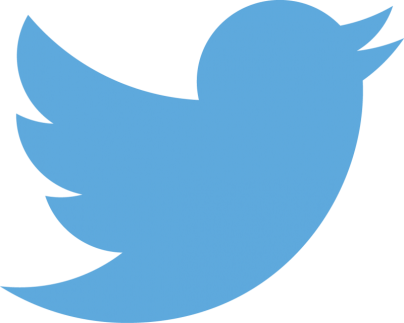 9
This Photo by Unknown Author is licensed under CC BY-NC
[Speaker Notes: DA]
Otherwise…
10
[Speaker Notes: DA – let’s keep this slide in to provide some humor]
Literature Review Accounting and ontologies: motivation
Geerts and McCarthy (1999) exemplify the evolution of REA. According to the authors, REA designs will help to promote process orientated models, promote knowledge-based decision models, and support interoperability. 
Mattessich (2003) gives a brief overview of the history of ontological discussions beginning with the ancient Greeks. In order to map reality onto a conceptual framework or model one must first understand what that reality consists of. 
Guan et al. (2006) criticize the REA model for being essentially semantic and not representing behavioral aspects of the accounting domain.
Aparaschivei (2007) discusses accounting ontology from a knowledge modeling point of view. He is concerned with knowledge in accounting and artificial intelligence.
Lee (2009) expands the current discourse by looking at ontological representations of social reality He believes that such a move will need to explicitly formulate concepts of social reality into the conceptual framework. 
Lupasc et al. (2010) treats the REA model as an ontological representation of accounting.
Gailly et al. use the Unified Modeling Language (UML) is a argue that REA is a business domain ontology.
11
[Speaker Notes: RN]
Ontology based accounting research applied to Twitter:Define the objectives of the solution
Although previous research discusses data standards for analysis of the softer qualitative data in financial statements (Warren et al 2015), research has not been found that discusses formalizing financial textual information about municipal bonds in social media sources such as Twitter. 
This paper applies a frame and slot methodology from the artificial intelligence and natural language processing literature to operationalize the FIBO ontology in a public sector/municipalities business context. 
FIBO provides standards for defining the facts, terms, and relationships associated with financial concepts. 
FIBO concepts are vetted by subject matter experts (SMEs) so they should reflect high quality financial concepts.
12
[Speaker Notes: RN]
Ontology based accounting research applied to Twitter:Define the objectives of the solution
One contribution of this paper is that it is the first to recognize that the FIBO structure provides a grammar of financial concepts. 
We show that this grammar can be used to mine semantic meaning from unstructured textual data. 
We validate this against an approach using naïve key words. 
Twitter streams will be monitored and analyzed with frames derived from FIBO based in this framework.  
With such analysis, constituent semantic structures can be uncovered to predict reactions to policies and programs more quickly than by following the feeds manually
13
[Speaker Notes: RN]
Derivation of the slot and frame structure:Design and development of an artifact which meets some of the objectives
Frames:
Useful for simulating commonsense knowledge, which is a very difficult area for computers to master
They represent related knowledge about a narrow subject that has much default knowledge.
 A frame system would be a good choice for describing a mechanical device, for example a car.
The frame contrasts with the semantic net, which is generally used for broad knowledge representation.
There are no standards for defining frame-based systems.
A frame is analogous to a record structure, where the fields and values of a record = the slots and slot fillers of a frame.
A frame is basically a group of slots and fillers that defines a stereotypical object.
14
[Speaker Notes: RN]
Derivation of the slot and frame structure:Design and development of an artifact which meets some of the objectives
The car is the object, the slot name is the attribute, and the filler is the value
15
[Speaker Notes: RN]
Derivation of the slot and frame structure:Design and development of an artifact which meets some of the objectives
Car frame – a generic subframe of property
Broad Meaning
Instance
16
[Speaker Notes: RN]
Derivation of the slot and frame structure:Design and development of an artifact which meets some of the objectives
An instance of a car frame:
Slot = Primary Key!
17
[Speaker Notes: RN]
Derivation of the slot and frame structure:Design and development of an artifact which meets some of the objectives
Frame systems are designed so that more generic frames are at the top of the hierarchy.
Frames attempt to model real-world objects by using generic knowledge for the majority of an object's attributes and specific knowledge for special cases.
The object that has all of the typical characteristics is called a prototype.
Frames may also be classified by their applications
A situational frame contains knowledge about what to expect in a given situation.
An action frame contains slots that specify the actions to be performed in a given situation.
The combination of situational and action frames can be used to describe cause-and-effect relationships in the form of causal knowledge frames.
18
[Speaker Notes: RN]
Derivation of the slot and frame structure:Design and development of an artifact which meets some of the objectives
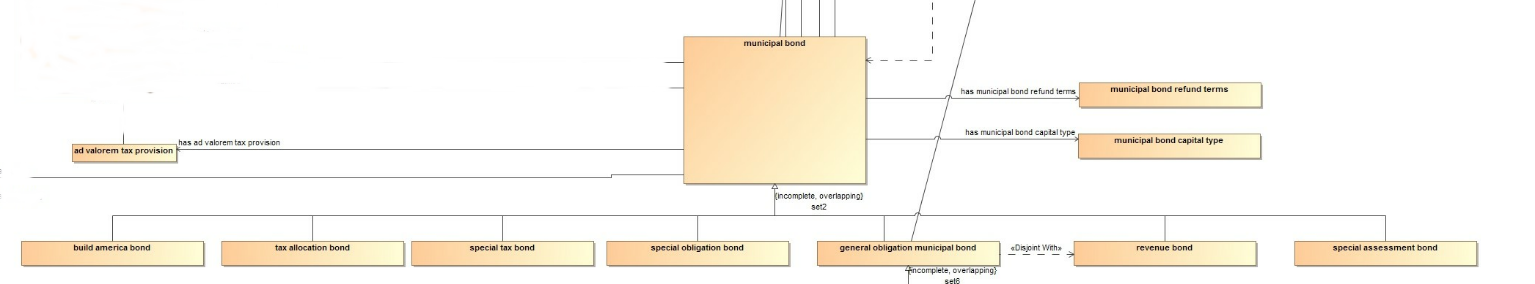 Figure 1 - FIBO diagram of Municipal Bonds.
19
[Speaker Notes: RN]
Derivation of the slot and frame structure:Design and development of an artifact which meets some of the objectives
Challenge: Twitter filters tend to be based on sentiment, not business content.
FIBO ontology provides the conceptual structure of financial concepts.
Sentences “carry” semantic meaning --> ontologies “carry” semantic meaning --> 	sentence structure <--> ontology structure.
Adjustments must be made in twitter feeds, for example:  2 = “two” etc.
20
[Speaker Notes: RN]
Derivation of the slot and frame structure:Design and development of an artifact which meets some of the objectives
21
[Speaker Notes: RN]
Demonstration of the system: Implementation of the twitter feed
Seven Components of the proposed FIBO-Twitter Framework:
Targeted Tweets: PANYNJ and the MTA.
e.g., (NYCT Subway, #MTA, #MTATransparency, NYCTSubway, NYCTBus, @MTA, LIRR, NYC Subway, #nycsubway)
Twitter API: Twitter Micro-blogging social media platform.
Data Collection and Assembly: By accessing the Twitter Application Programming Interface (API), we wrote a Python code using Python 2.7 to fetch all Twitter stream that contains at least one of the targeted keys mentioned in Step One.
Data Aggregation and Preprocessing: After collecting the raw data, we cleaned and aggregate six fields from each tweet and put into our database.
The Financial Industry Business Ontology (FIBO): After data collection, aggregation and preprocessing, we search the databases for data structures which fill the slots of the frame for government bonds developed from the FIBO ontology.
Comparison to Naïve Key Word Search: After collecting all the tweets related to the bond information of the two agencies, we plan to compare the results to a naïve key word search of the database. 
Evaluation of Final Results.
22
[Speaker Notes: ZA
3) In this step, by accessing the Twitter Application Programming Interface (API), we wrote a Python code using Python 2.7 to fetch all Twitter stream that contains at least one of the targeted keys mentioned in Step One.

5) The Financial Industry Business Ontology (FIBO): After data collection, aggregation and preprocessing, we search the databases for data structures which fill the slots of the frame for government bonds developed from the FIBO ontology (Nvivo).]
Demonstration of the validation: Implementation of the twitter feed system
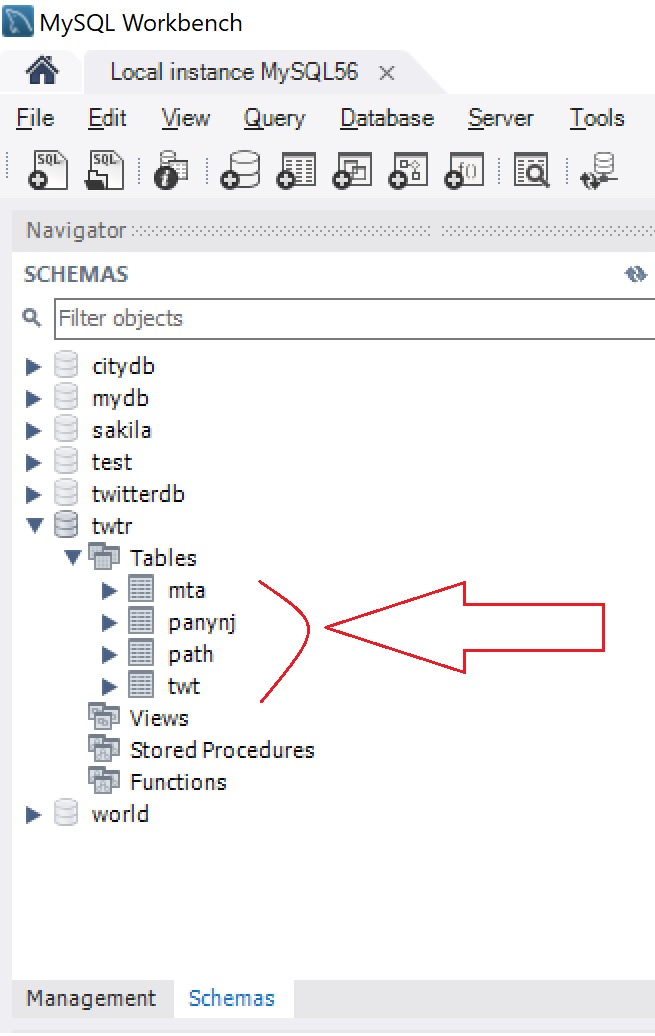 23
[Speaker Notes: ZA
- The PATH table stored in MySQL workbench. The following Figure shows a screenshot of part of the PATH table 
- The PANYNJ, MTA, PATH table schemas stored in our database.]
Demonstration of the validation: Implementation of the twitter feed system
24
[Speaker Notes: ZA
Proposed FIBO-Twitter framework.]
Demonstration of the validation: Implementation of the twitter feed system
After initial data aggregation and preprocessing during the period from Jan 29th, 2018 to August 27th, 2018, the intermediate datasets consist of the following:
25
[Speaker Notes: ZA
After the data aggregation and preprocessing during the period from 1/29/2018 to 8/27/2018, the intermediate datasets consist of the following:]
Initial validation of the implemented system on a real twitter feed
Naïve key word search of our implementation (from PANYNJ and MTA tables):
Searching for the terms:
Bond.
Funds.
Trustee.
26
[Speaker Notes: ZA .. We did some initial testing/search..
we tried to search for some threads from Twitter feeds using keywords. We searched for the terms ‘Bond’, ‘Funds’, ‘Trustees’ from PANYNJ and MTA streams,]
Initial validation of the system on a real twitter Feed:Illustration of some of the findings – naïve keywords
27
[Speaker Notes: ZA]
FIBO synonyms for the system on a real twitter feed
28
[Speaker Notes: ZA
In our experiment, we derive the following frame and slots terms and their synonyms from the FIBO ontology Municipal Bonds Full]
Initial validation of the system on a real twitter Feed: Illustration of some of the findings – naïve keywords vs. FIBO Terms Search
1. FIBO Terms Search
# of records = 253 records
Retweets = 87
# of false Positive = 5
2. Naïve keywords Search
# of records = 71 records
Retweets = 1
# of false Positive = 37
29
[Speaker Notes: ZA]
Construction of The Frame-Based System:
A frame consists of set of slots which are filled by values, procedures, or links to other frames: Formalize the municipal bonds-type frames taken from FIBO.
Slots Representation: We assume the slots are represented as it appears in the table below:
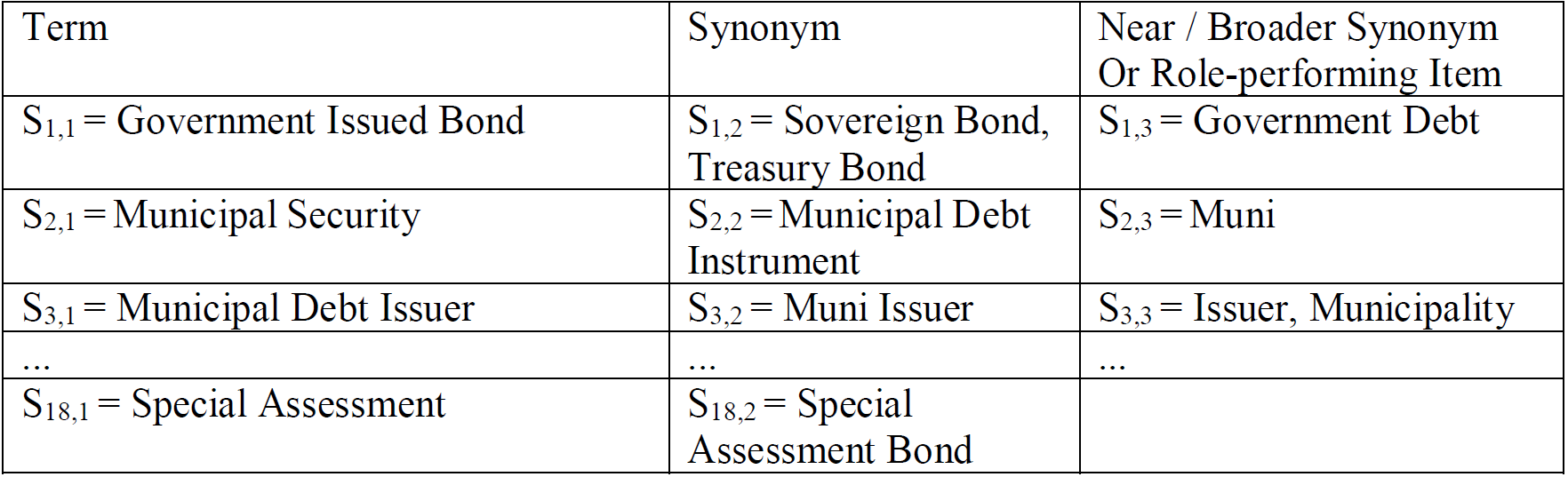 30
[Speaker Notes: We need to formalize the municipal bonds-type frames taken from FIBO as shown in Table7. 
This is how we construct the frames .. To test our hypothesis …  
We give each slot a number and then we construct the relationship to test the hypothesis..]
Conclusions, future research, and take-aways
Currently in process: requires extensive data set rich over time. 
Captures tweets about past and pending economic events regarding PANYNJ and the MTA. 
Recently, PANYNJ bond series were graded by Moody’s and the Authority announced that it would be seeking funding to upgrade one of its airports, indicating that there may be another bond series issued in the near future. 
Useful to other government bodies and analysts who might want measure finances and performance.
There will be an issue of the units of analysis: individual tweet vs. thread.
We may run into thesaurus problems.
Theoretical interest: exploring the usefulness of ontologies in leveraging the conceptual knowledge in big data, such as twitter feeds.
31
[Speaker Notes: DA]
Conclusions, future research, and take-aways
Although this study has been carefully grounded in DSR and accounting ontology theory, we should mention several assumptions made in our study that are typical for most examinations of social media. 
First, there is an underlying assumption that Twitter feeds represent the true population. 
Only represent the tweets of those who choose to Tweet. 
Many retweets and passive readers (non-tweeters) 
Most Twitter studies do not capture the tweets of the broad population
Another assumption is that tweets represent the participant’s actual meanings (semantic state). 
Twitter posts only display what participants elect to post, and as such could be abbreviated and/or modified. 
Some participants may feel comfortable posting in a manner similar to an unstructured “stream of consciousness” and others might post in a more measured and structured manner. 
The latter points to the potential benefits of using a structured ontology for understanding tweets of a more financial nature.
32
[Speaker Notes: DA]
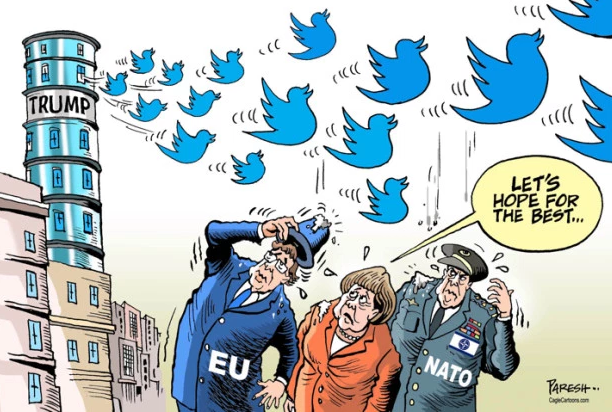 Thank you!
33
[Speaker Notes: DA]